HUDK5199: Special Topics in Educational Data Mining
February 13, 2013
Special Session on Excel
We couldn’t find a time that worked for a majority of you guys and worked for me

So instead, we will start using the time between 4:40pm-5pm to go through Excel, RapidMiner, etc., tips and methods
Starting next class
I will also try to cover more of this in class (I started last time)

We’ll end promptly at 5pm, since I know some of you have 5:10pm classes
Today’s Class
Knowledge Structure
Q-Matrix(Tatsuoka, 1983; Barnes, 2005)
Example
How do we create a Q-Matrix?
Hand-development and refinement
Learning curves, as discussed by John
Automatic model discovery
Barnes’s approach; other approaches
Hybrid approaches
LFA, as discussed by John
Examples from Homework
Let’s look at some examples of how you did this in the homework

After that, I will go over Barnes’s Q-Matrix discovery algorithm in more detail

As well as more complex models of domain knowledge structure
Solutions
Factor Analysis (most common solution) – Huacheng Li, Diego Luna Bazaldua
Correlation Matrix to Q-Matrix – Madeline Weiss
Fitting Q-Matrix – Cameron White
“True” Q-Matrix(It is Simulated Data)
Perfect match to Madeline & Huacheng
Hand Development and Refinement
John Stamper showed examples of how learning curves and other DataShop tools can be used to do hand development and refinement of knowledge structures
Hybrid Approaches
John Stamper discussed the LFA algorithm in class
Automated Model Discovery
Let’s go through Barnes, Bitzer, & Vouk’s (2005) pseudocode for fitting a Q-Matrix
Step 1
Create an item/skill matrix

How many skills should we use?

(In the algorithm, you repeat for 1 skill, 2 skills, etc., until N+1 skills does not lead to a better model than N skills)
Step 2: Follow pseudocode
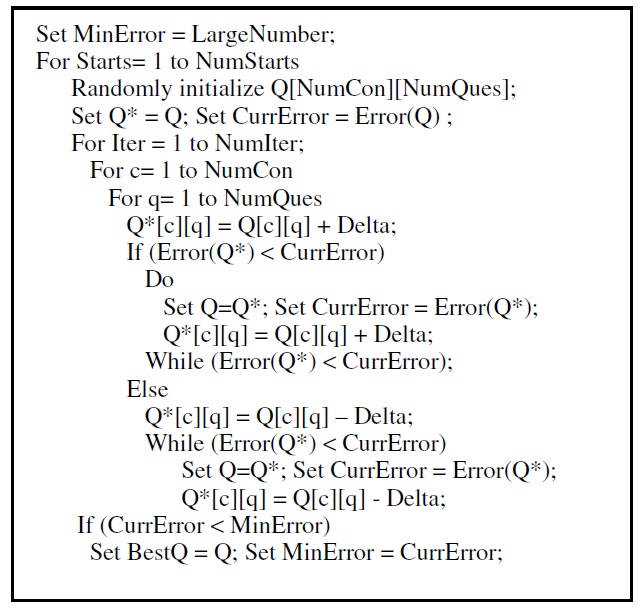 Q-Matrices
Questions? Comments?
Q-Matrix Discovery
Let’s fit a Q-Matrix

For Feb. 13 class data set

Using algorithm from Barnes, Bitzer, & Vouk
More complex approaches
Other Q-matrix approaches
Non-negative matrix factorization

Other knowledge structures
Partial Order Knowledge Structures
Bayesian Networks
Non-negative matrix factorization (Desmarais et al., 2012)
Approach similar to principal component analysis or factor analysis

Reduces dimensionality of data by finding groups of items associated with each other

Involves Linear Algebra; we won’t go into the mathematics today
Partial Order Knowledge Structures(Desmarais et al., 1996, 2006)
Postulate relationships between items

Mastery of one itemis prerequisite to mastery of another item
Example (Desmarais et al., 2006)
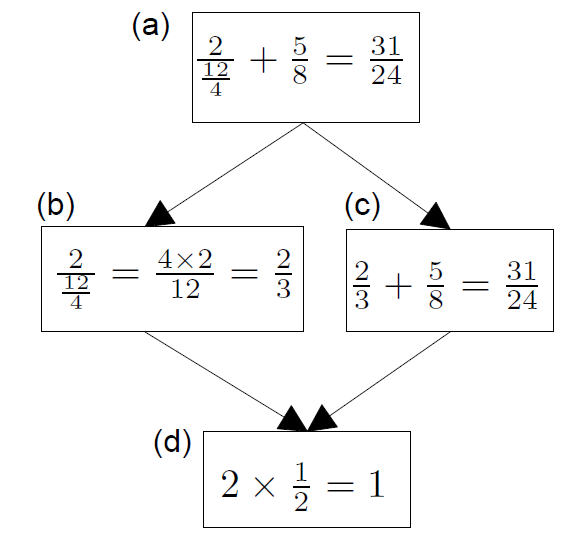 B does not inform us about C
If student succeeds at C, they will succeed at D;
D is prerequisite to C
Extension to skills
POKS can be extended rather easily to use skills (interchangeable items) rather than items
Bayesian Networks
Less restricted set of models that also infer relationships between skills and items, and between skills

Can infer more complicated relationships between material than the very restricted set of relationships modeled in POKS
Can infer {skill-skill, item-item, skill-item} relationships at the same time
Can integrate very diverse types of information

That extra flexibility can lead to over-fitting (cf. Desmarais et al., 2006)
Martin & VanLehn (1995)
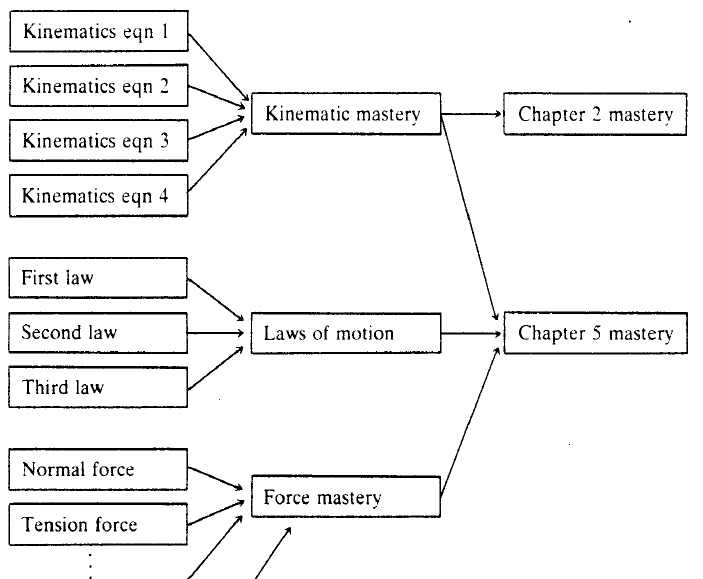 Conati et al., 2009
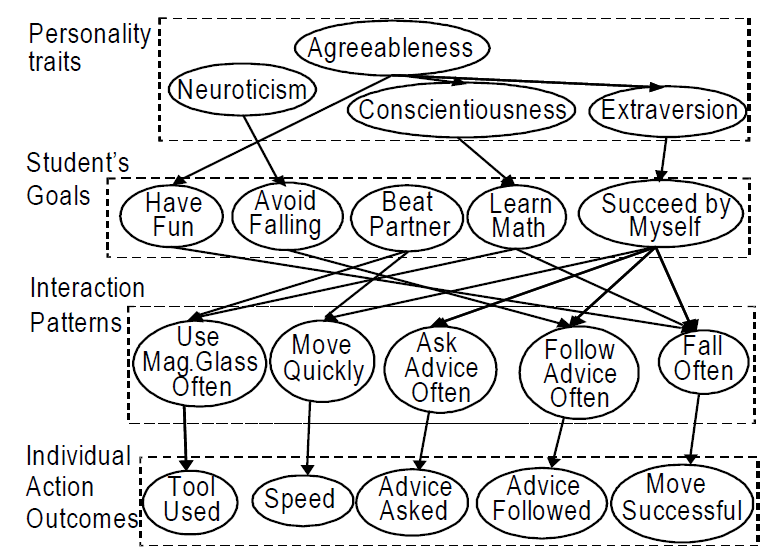 Shute et al., 2009
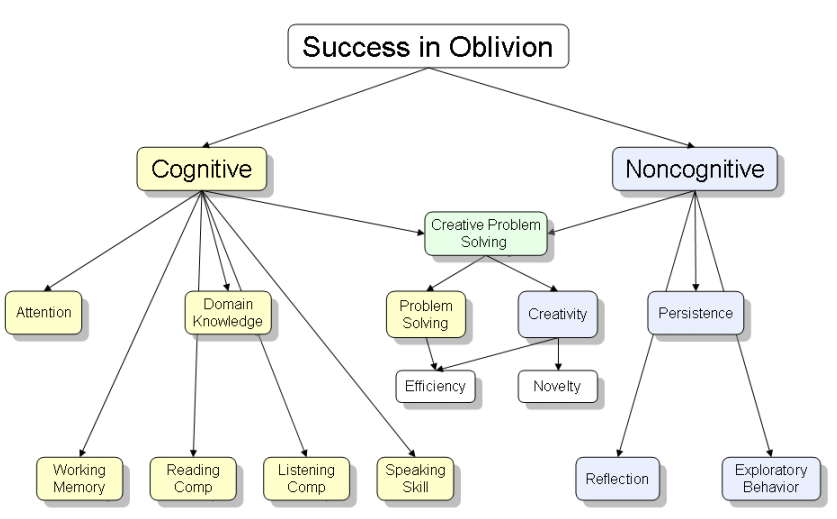 Next Class
Wednesday, February 20

Classification Algorithms 

Witten, I.H., Frank, E. (2011) Data Mining: Practical Machine Learning Tools and Techniques. Ch. 4.7, 6.1, 6.2, 6.5, 6.7

Assignments Due: None
The End